HYDROLOGY
Notes
Page 3
©Mark Place, 2009-2010
 www.LearnEarthScience.com
The water cycle 
is also called the


 
cycle.
hydrological
Water that is stored
 in the oceans and 
lakes can

 
and become a gas.
evaporate
As the water 
rises through the 
atmosphere, it cools, 
condenses and becomes
clouds
When the water gets heavy enough it can fall to the ground in the form of different types of
precipitation
If the lithosphere (ground) is saturated, the water that has fallen can become 



and flow directly into streams, rivers, or lakes.
runoff
If the lithosphere is not saturated, the water will 

the lithosphere and move into the zone of 

or the zone of
infiltrate
aeration
saturation
The interface (boundary) between these two zones is called the
water table
The roots of plants can reach into the zone of

soak up the water, and the water can then re-enter the atmosphere through the process of
saturation
transpiration
Water Cycle Song
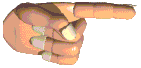 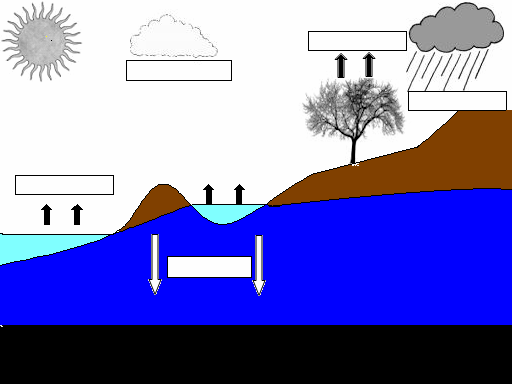 transpiration
condensation
precipitation
runoff
zone of aeration
evaporation
runoff
evaporation
water table
infiltration
zone of saturation
impermeable bedrock
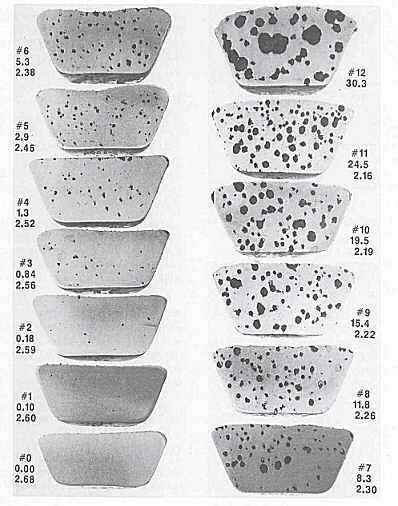 Porosity
Porosity =
Total volume of empty space  
 ÷   total volume of soil
What materials would you need to calculate the porosity of a sample of soil?
graduated cylinder
water
***Particle size alone does not determine porosity***
Particle Size
Porosity
Which is more porous, a container of:

round particles	       	or		angular particles

tightly packed particles   or 		loosely packed particles

c. 	well-sorted particles 	or		unsorted particles
	
       d.  	large beads		or		small beads
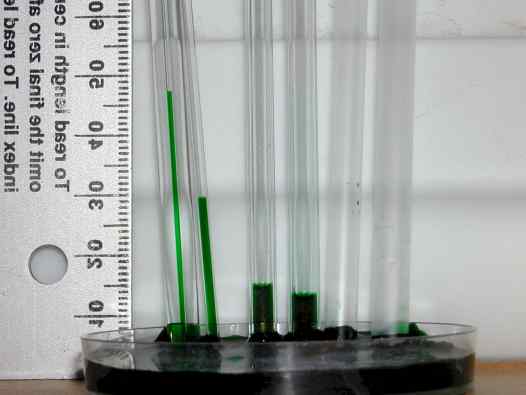 Capillarity
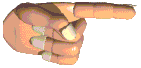 PERMEABILITY
PERMEABILITY
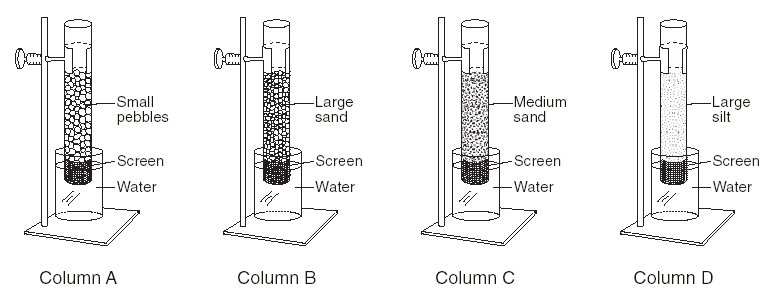 Which column would allow water 
to flow through fastest? Why?
A, because the particles are largest
PERMEABILITY
Particle Size
PERMEABILITY
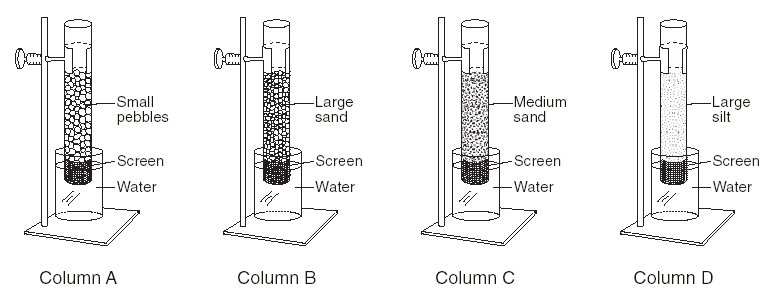 If you join sediment from A and D, 
what would happen to the permeability? Why?
Decreases because the small particles fill in the spaces
PERMEABILITY
Which is more permeable?
   
a.     small particles	or	large particles

b.     frozen ground	or 	unfrozen ground
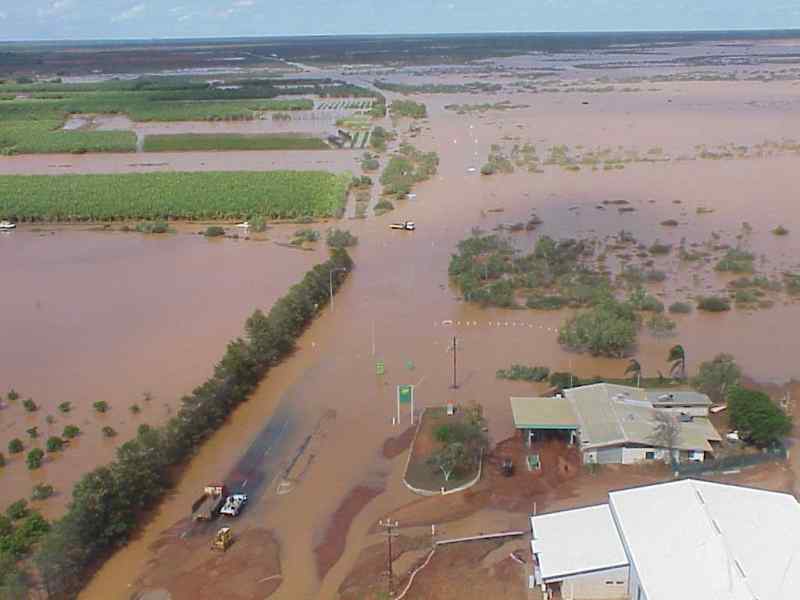 FACTORS AFFECTING 
RUNOFF AND STREAM DISCHARGE
Which will result in greater runoff and stream discharge?

an area that is vegetated		or		an area that is barren

an area that has a steep slope	or		an area that is flat

ground that is frozen		or		ground that is unfrozen

d.  ground that is saturated		or 		ground that unsaturated